התפלגות גילאי המשיבים על השאלון
התפלגות מגדר המשיבים על השאלון
התפלגות תשובות לכל שאלה
בהמשך מובא גרף שמציג את התפלגות התשובות לכל שאלה

התשובות ממוספרות 1 עד 5

 1 = לא חושש כלל            5 = חשש כבד
מגבלות ניידות
ריחוק ממוקד לרפואת חרום
מצב סיעודי
ריחוק מהילדים
קושי בתחזוקת הבית והגינה
בידוד חברתי
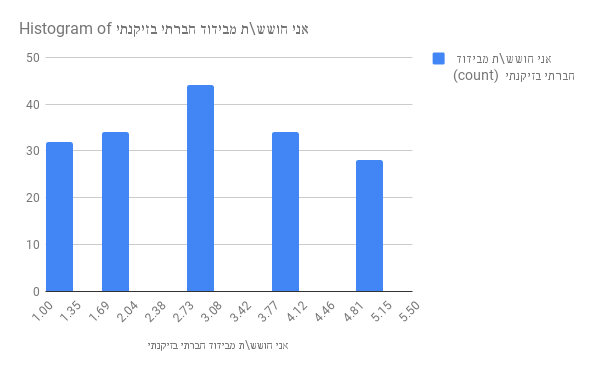 ריחוק ממוקד רפואי שוטף
קושי כלכלי
קושי בהשגת מצרכים לשימוש יומיומי
טיפול בבית וגינה
ארוע בריאותי
ארוע פלילי
ארוע חרום
חשש כללי